Measurement of Changes in Force Generation of Cardiomyocytes through the Down Regulation of Vinculin using CRISPR-Cas Gene Editing
Fadi Hijaz 
Virginia Commonwealth University
Center for the Study of Biological Complexity
Mechanobiology
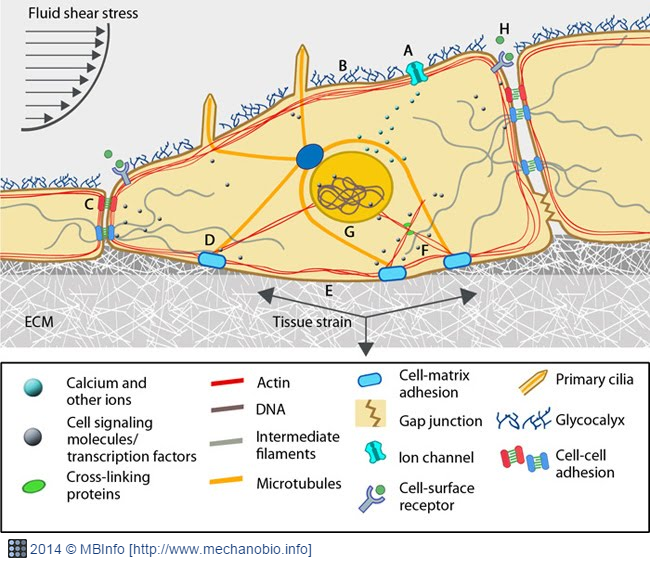 Cells are intrinsically mechanosensitive 
Experience externally & internally applied forces 
Force Dictates… 
Development 
Gastrulation 
Disease
Mutations & the Effects
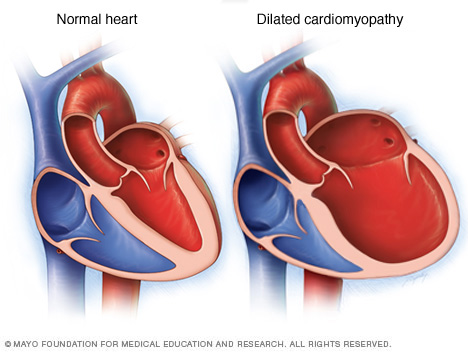 Dilated Cardiomyopathy (DCM)
Hypertrophic Cardiomyopathy
Role of the Cytoskeleton
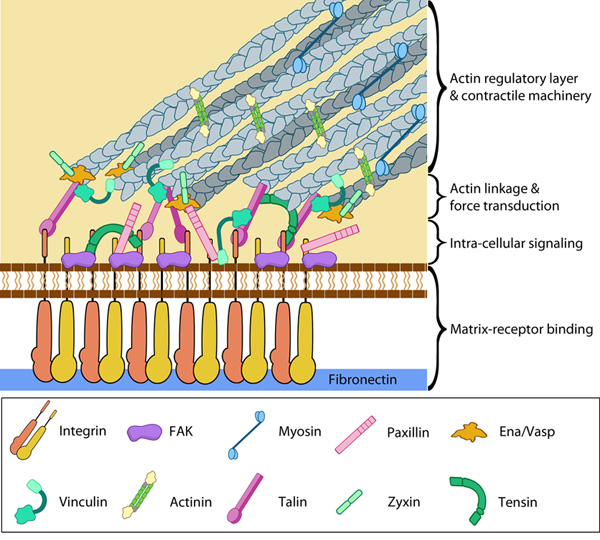 Cell shape, muscle contraction, mitosis,  migration, etc. 
Mechanotransduction
4 Zones 
Matrix-Receptor Binding 
Intra-cellular signaling 
Actin linkage & force transduction
Actin Regulatory layer & contractile machinery
Vinculin
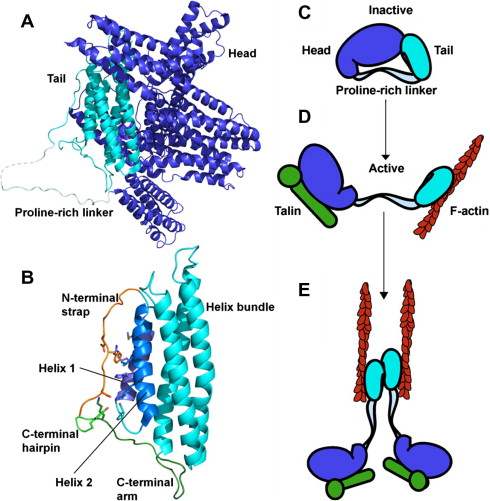 https://doi.org/10.1016/j.febslet.2013.02.042
Experiment Overview
Cardiomyocyte Mutation
Create a Vcl KO mouse through use of Clustered Regularly Interspaced Short Palindromic Repeats (CRISPR) associated genes (Cas9)
Introduce edited embryos to female oviducts 
Collect cardiac cells from ko and wild type control mice (verified by protein analysis)
Functional analysis
Grow cardiac cells on microfabricated postarray deflection device (mPAD) 
Use data measured to interpret vinculin performance in ko & wt
CRISPR-Cas9 to induce a Vinculin knockout
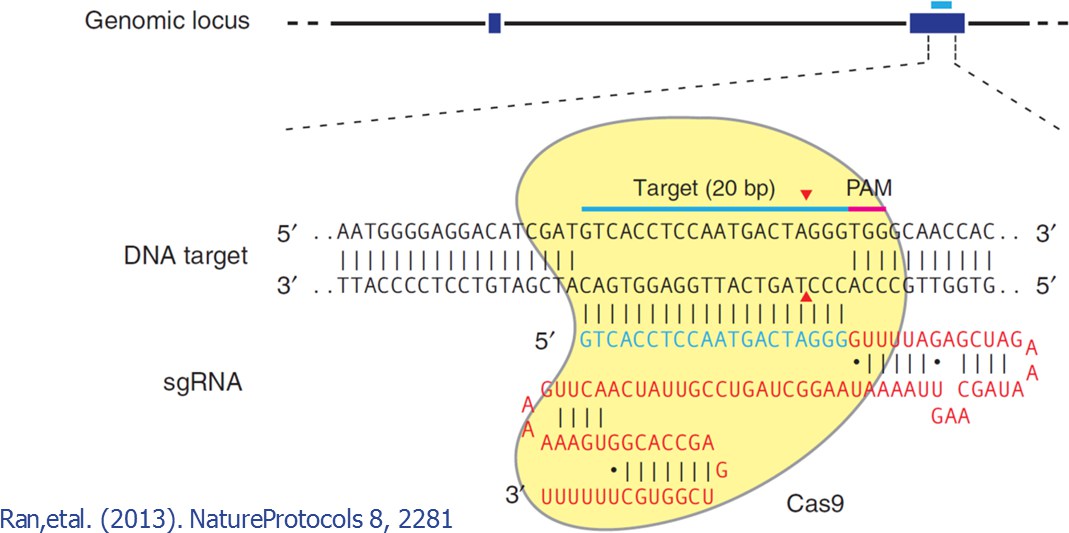 Factors to Consider in CRISPR-Cas Experimentation
The spacer; crRNA (20-25 nucleotide)
Unique to the genome
Immediately upstream from PAM
Protospacer Adjacent Motif (PAM) 
5’-NGG-3’
The scaffold; tracrRNA (42 nucleotides)
http://www.genscript.com/gRNA-detail/mouse/22330/Cas9/Vcl-CRISPR-guide-RNA.html#grna
Mutations of Vinculin
Non-Homologous End Joining
Fixes the Double Strand Break (DSB)
 Insertions and Deletions of Nucleotides
Possible-mutations 
Frameshifts
Loss of Vital amino acid 
Insertion of amino acid causing obstruction
Premature STOP codon
No effect 
Do this many times with different sgRNA until KO occurs.
*Not all pups will survive*
https://www.addgene.org/crispr/guide/
mPADs and the Functional Analysis Experiment
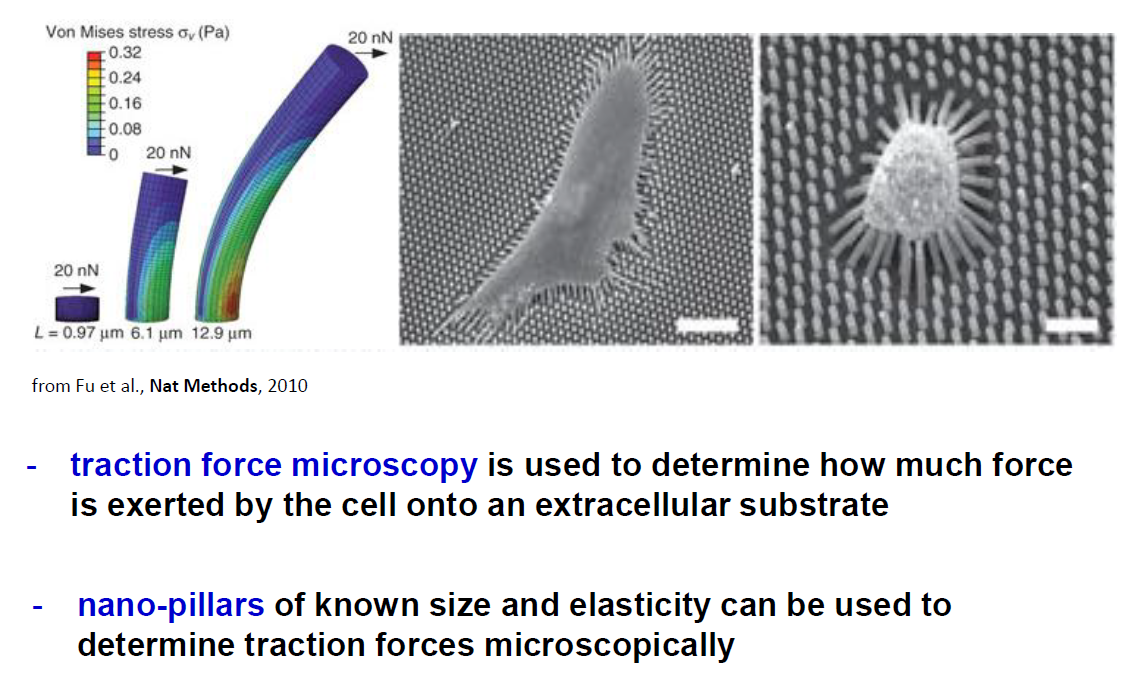 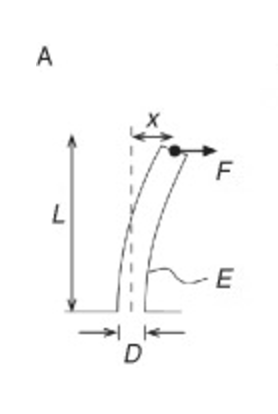 https://doi.org/10.1016/S0091-679X(07)83013-5
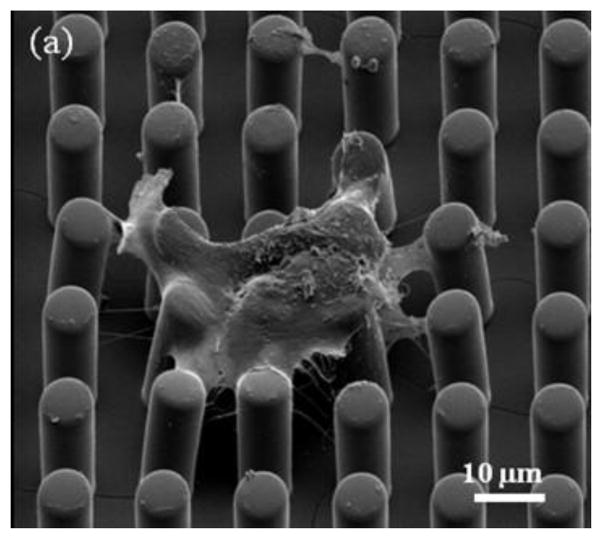 Results we expect to see…
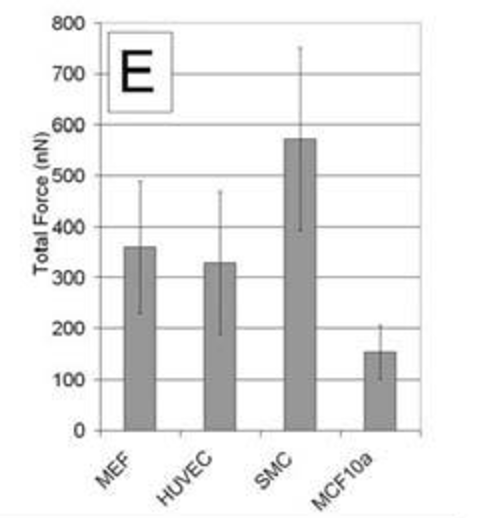 PMCID: PMC1480360
Questions and Comments